Nuevos retos del seguro agropecuario: masividad y tecnologías disruptivas
Situación y perspectivas de la agricultura en ALC: 
el papel de las políticas públicas para la gestión de riesgos
Dr. Manuel Otero 
Director General IICA
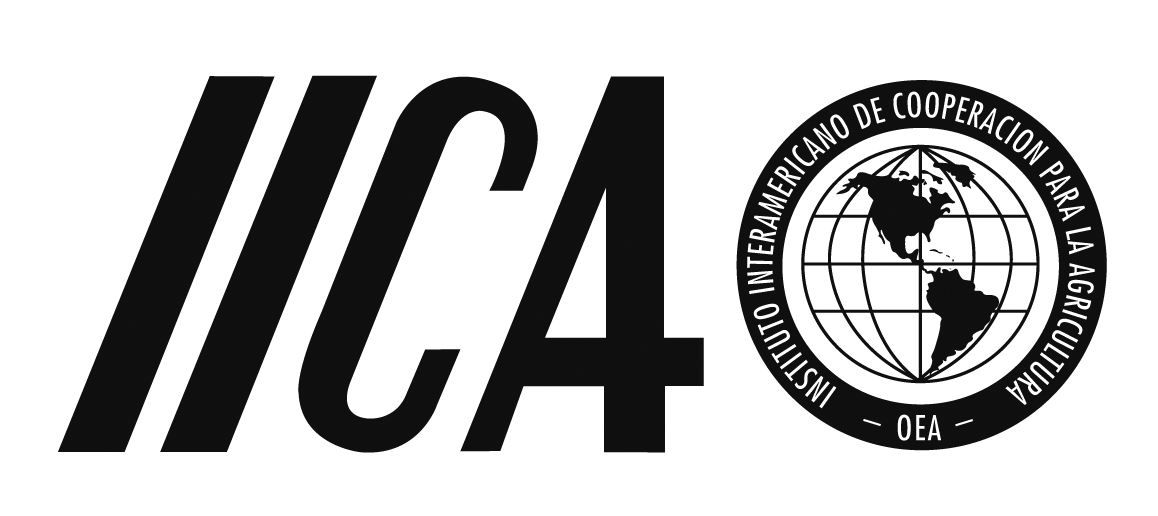 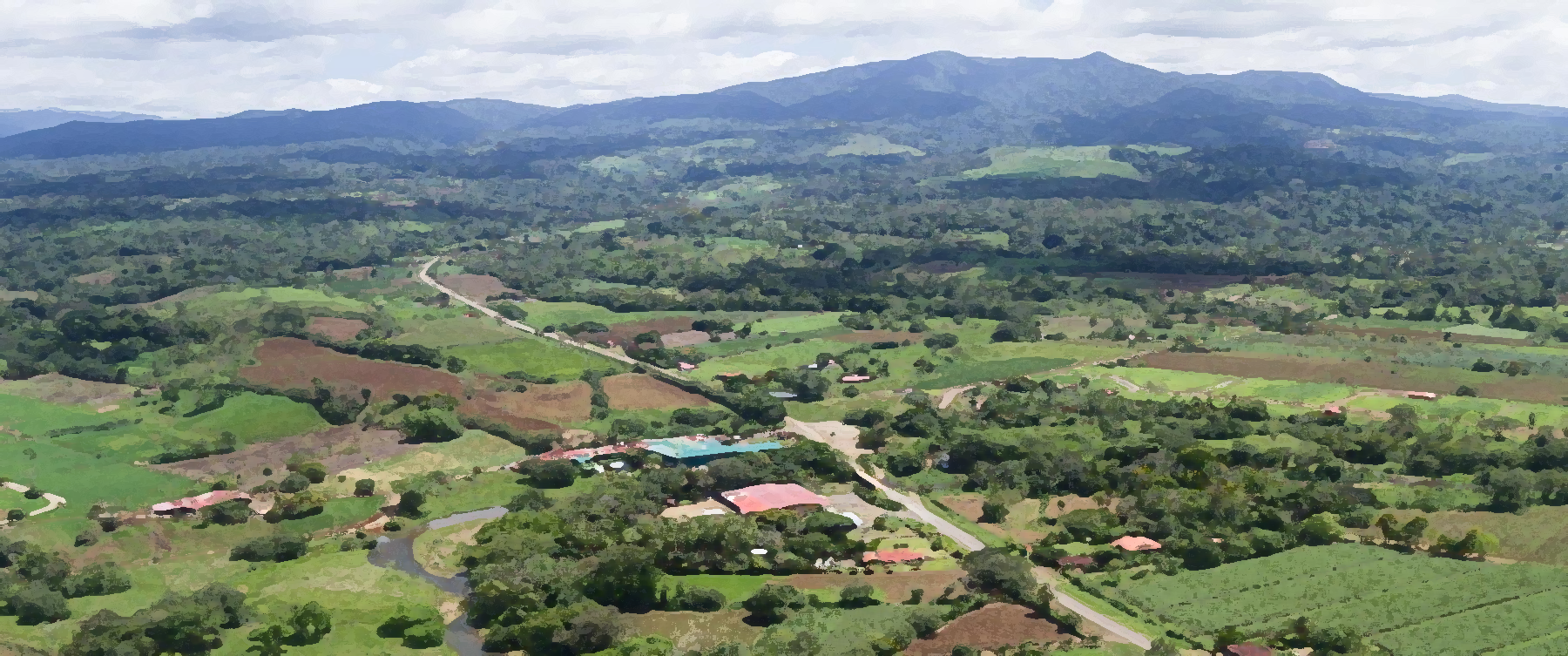 Contenido
La agricultura de ALC: motor de crecimiento y desarrollo 
Desafíos en los territorios rurales 
Potencial de ALC para incrementar sosteniblemente su producción
El avance de ALC hacia una agricultura inteligente
El rol de las políticas públicas para una agricultura inteligente
Riesgos que reducen el potencial de la agricultura de ALC
Esfuerzos para la gestión de riesgos agropecuarios en ALC
Importancia de la gestión integral del riesgo agropecuario
La estrategia de gestión del riesgo como política pública: la agenda pendiente
El rol del IICA en la gestión de riesgos (actual y futuro)
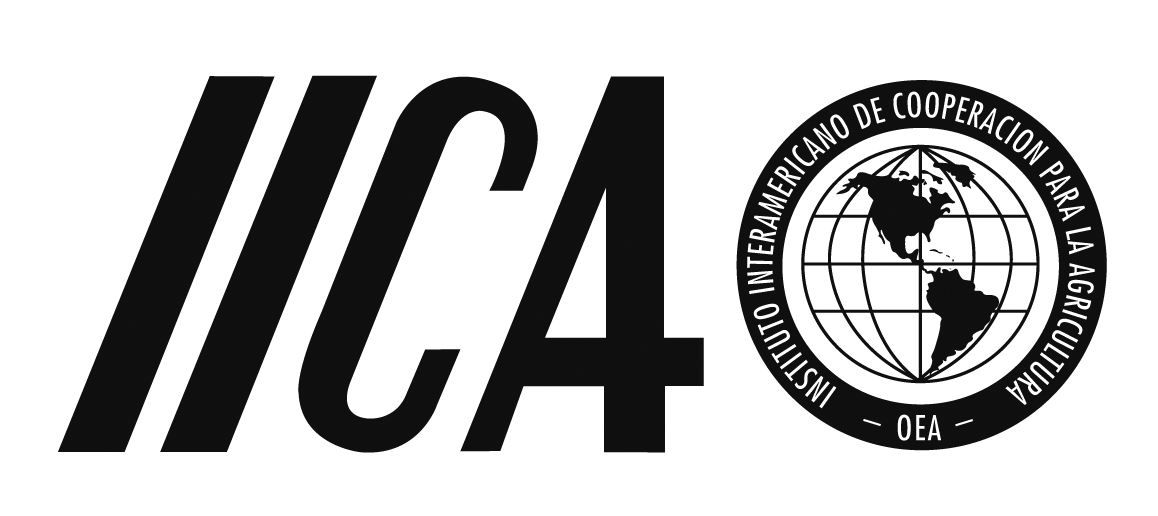 La agricultura como motor de crecimiento y desarrollo en ALC
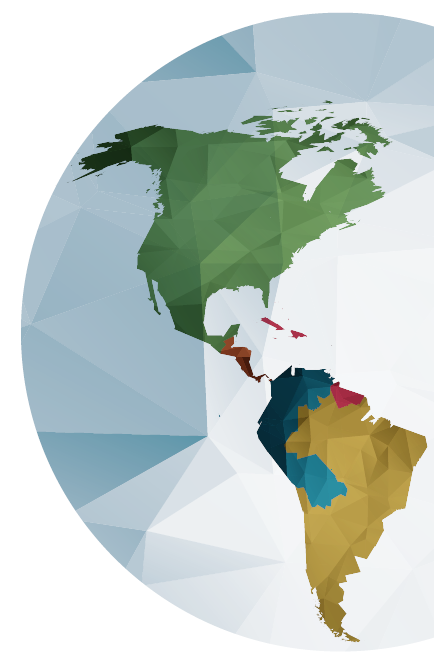 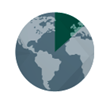 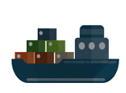 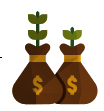 13.6%
4.6%
14%
#1
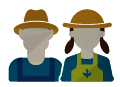 Participación de ALC en las exportaciones agroalimentarias mundiales (2018)
Participación del sector agrícola en total de empleos de ALC (2018)
ALC lidera mercados como frutas tropicales, café, raíces y tubérculos, semillas oleaginosas, cereales y proteínas animales, entre otros productos.
Participación del sector agrícola en el PIB de ALC (2018)
Fuente: IICA, 2019; CEPAL, FAO, IICA, 2019.
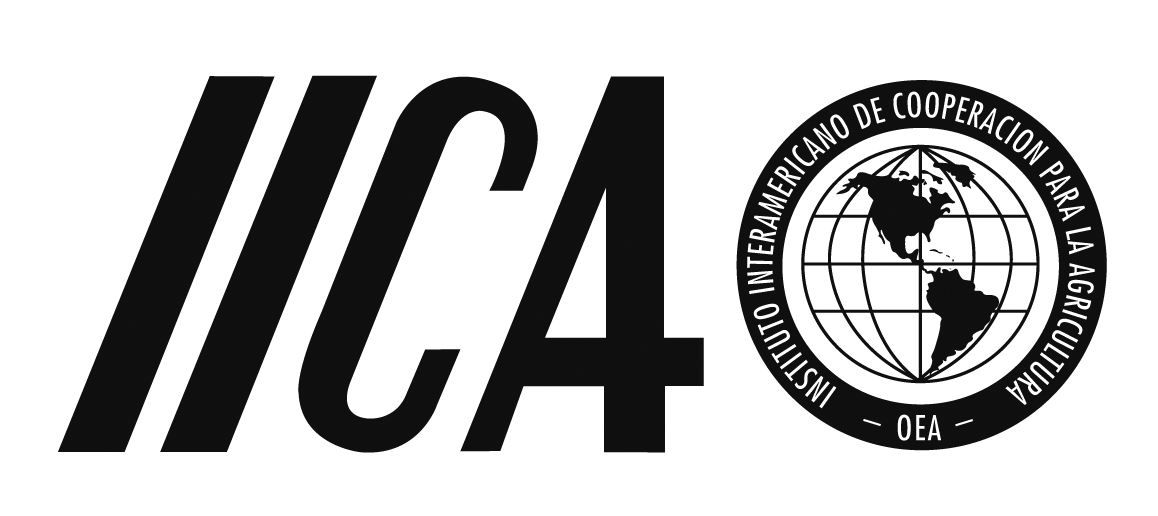 La agricultura como motor de crecimiento y desarrollo en ALC
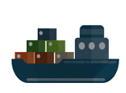 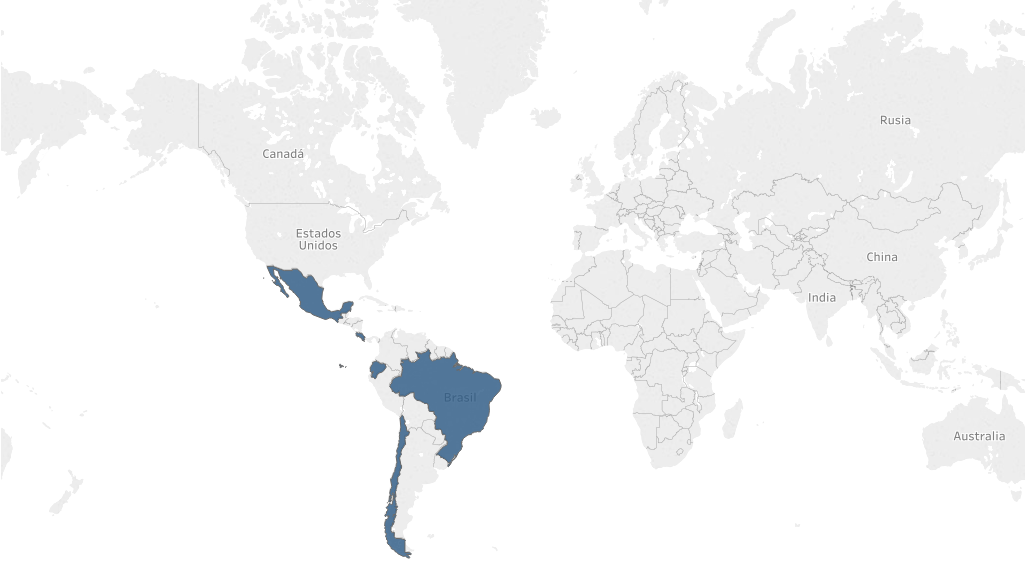 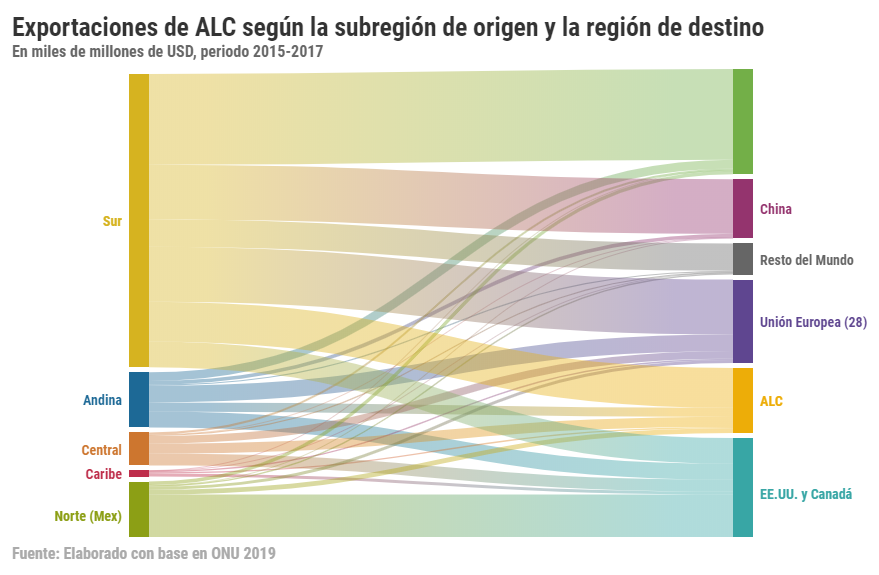 Asia (excepto China)
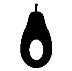 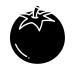 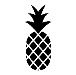 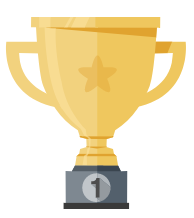 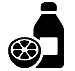 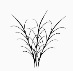 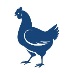 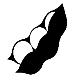 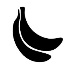 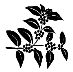 Liderando mercados
239 mil millones
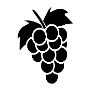 En productos agroalimentarios exportados por ALC (2017)
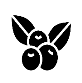 Fuente: IICA (CAESPA) con datos de ITC (Trade Map, 2019); IICA (2019).
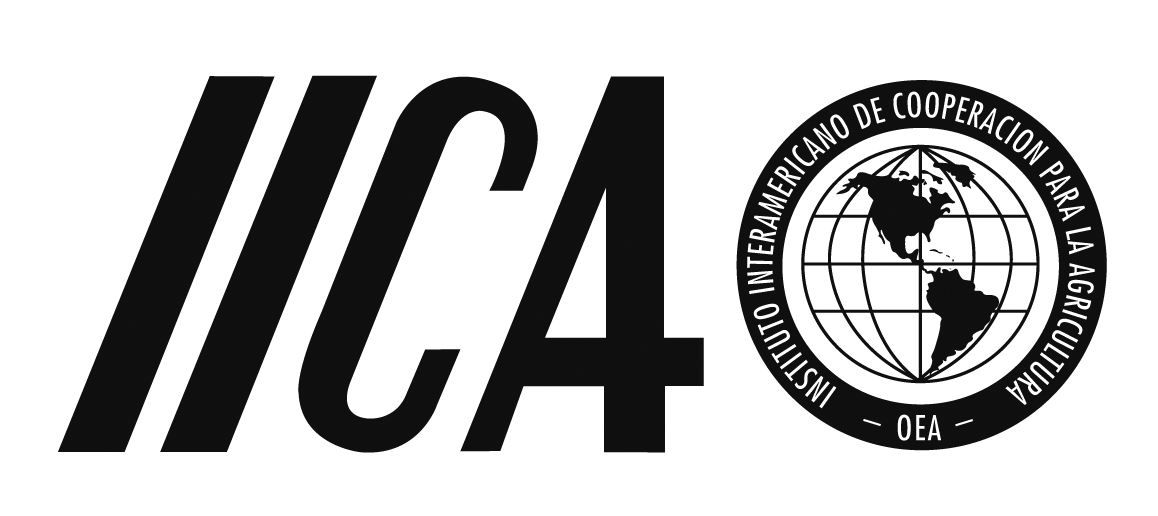 Desafíos sociales en los territorios rurales de ALC
En las zonas rurales con respecto a las urbanas en ALC:
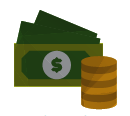 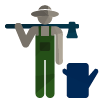 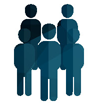 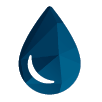 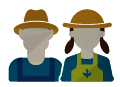 Triple carga de la malnutrición, la desnutrición y deficiencias de micronutrientes coexiste con un aumento de la obesidad y sobrepeso
22% vs. 54.7% de la población cuenta con una pensión
La pobreza es 1.8 veces mayor
La pobreza extrema es 2.6 veces mayor
Mayor feminidad de la pobreza rural
64.1% vs. 87.9% accede a infraestructura de agua potable y alcantarillado
El trabajo infantil es más del doble
La educación de jóvenes es 11 puntos porcentuales menor
Fuente: CEPAL, FAO, IICA, 2019; FAO, 2019.
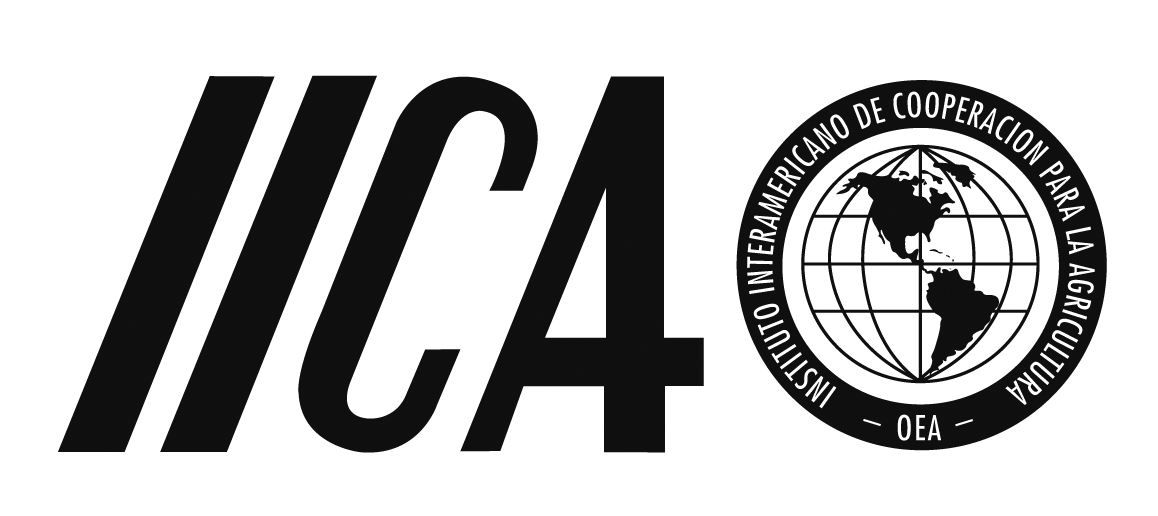 El potencial de ALC para incrementar sosteniblemente su producción
Incrementar productividad y sostenibilidad
Agregar valor
Otros usos de la biomasa residual
Recursos y procesos biológicos
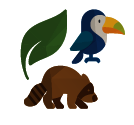 6 de los 17 países más mega diversos del mundo
28% de la tierra con potencial para la expansión de la superficie cultivada
35% del total de reservas de agua dulce del mundo
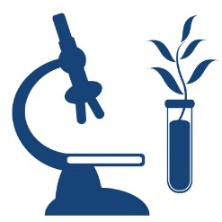 Innovación y tecnología
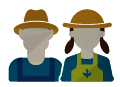 Capital humano
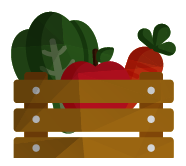 Nuevas demandas
ALC empleó a cerca de 20600 investigadores agrícolas (tiempo completo) en 2012/2013, sin embargo, Brasil, Argentina y México, concentran el 76% de ese total.
Poblaciones grandes, con mayor ingreso y urbana
Tendencia positiva en el consumo de productos nutritivos
Crecimiento de productos alternativos
AGRICULTURA INTELIGENTE 4.0
Fuente: Alexandratos y Bruinsma, 2012; ASTI, 2019; FAO, 2009; IEA, 2018; Niño, 2015.
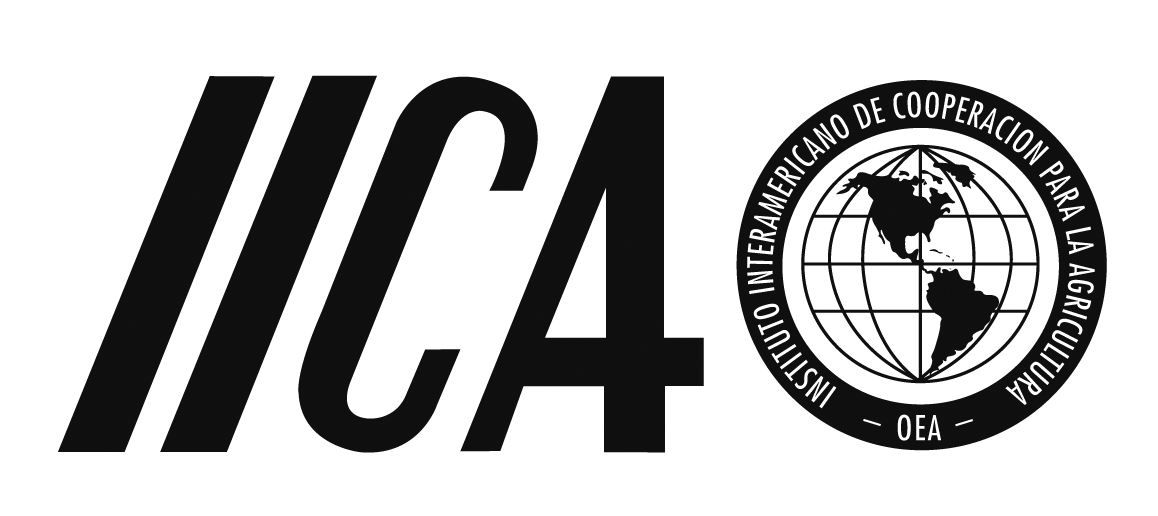 ALC debe avanzar hacia una agricultura inteligente
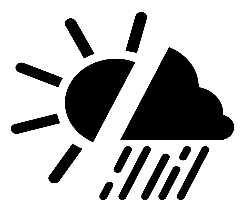 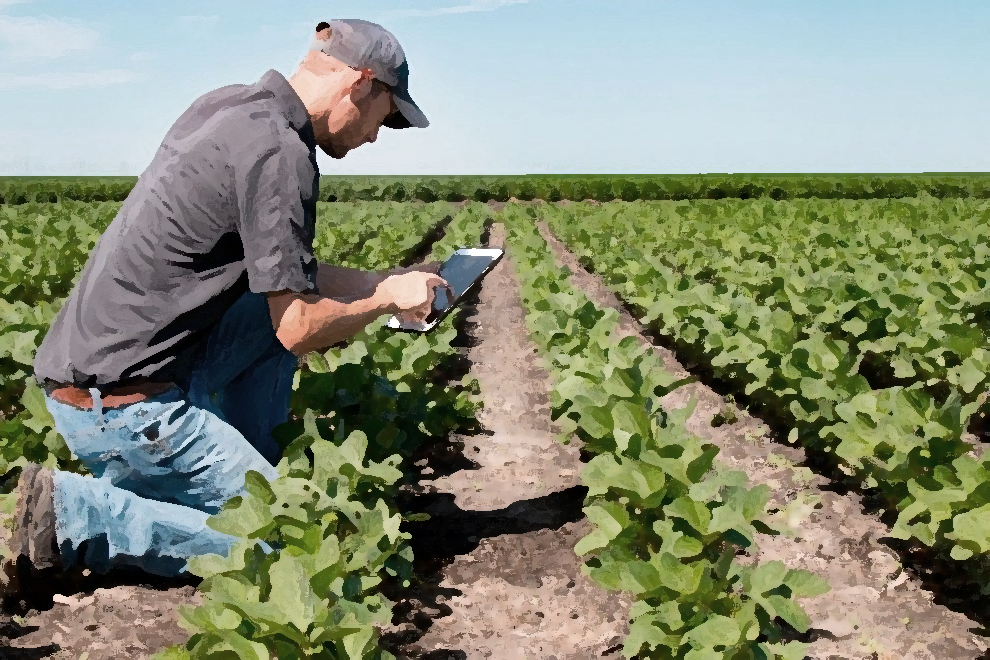 CLIMÁTICAMENTE INTELIGENTE
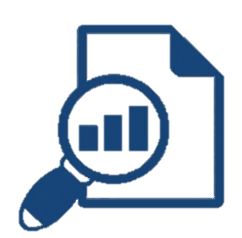 AGREGACIÓN INTELIGENTE DE VALOR
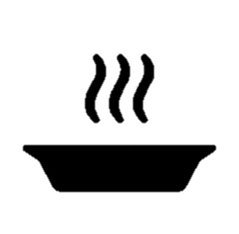 NUTRICIONALMENTE INTELIGENTE
SOCIALMENTE RESPONSABLE
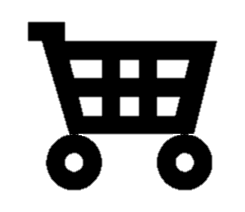 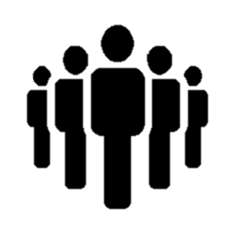 MERCADOS
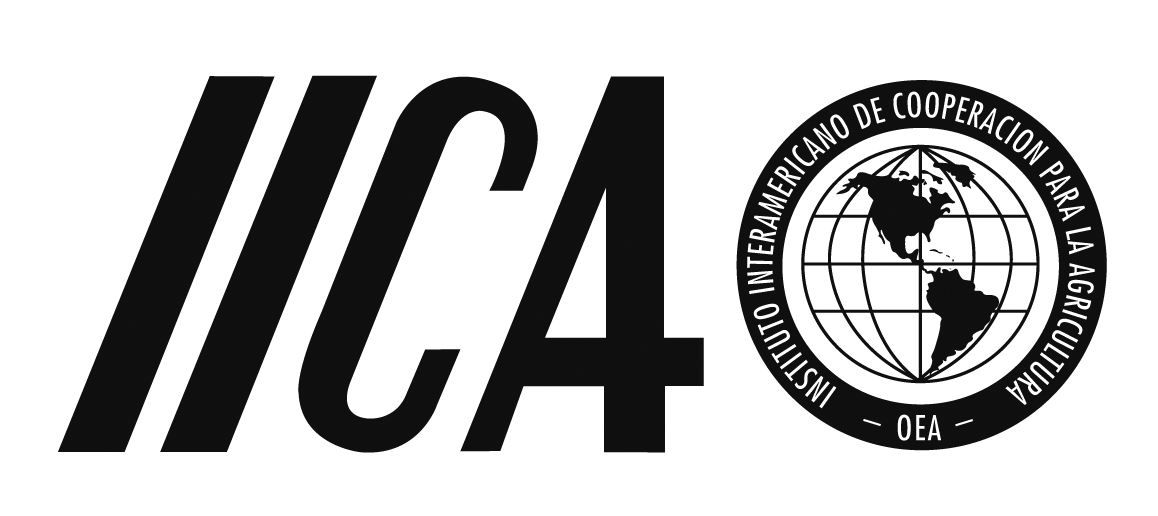 Políticas públicas para una agricultura inteligente
Intensificación sostenible de la agricultura
Prevención
Tecnificación y agricultura digital 4.0
Promoción de mercados y circuitos cortos
Reducción
Políticas Públicas
Gestión integral de riesgos
Transferencia
Atención y fortalecimiento de agricultura familiar
Sanidad e inocuidad agropecuaria
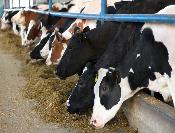 Promoción de agregación de valor y diversificación
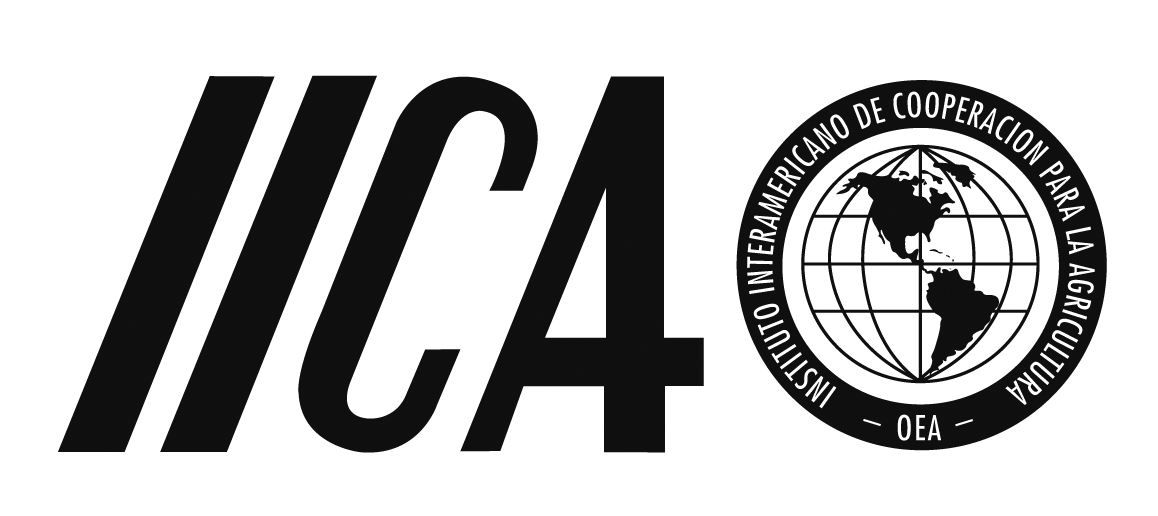 La agricultura de ALC enfrenta grandes riesgos que reducen su potencial
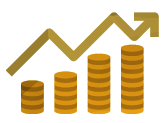 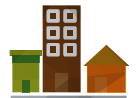 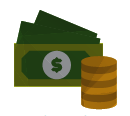 MERCADO
INSTITUCIONAL
FINANCIERO
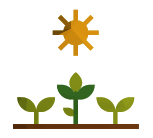 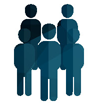 IMPACTO
HUMANO
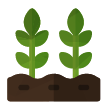 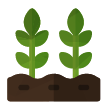 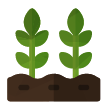 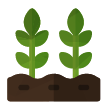 Menor producción
Pérdidas poscosecha
Menor calidad de producto
Precios variables y desfavorables
Oportunidades de comercio perdidas
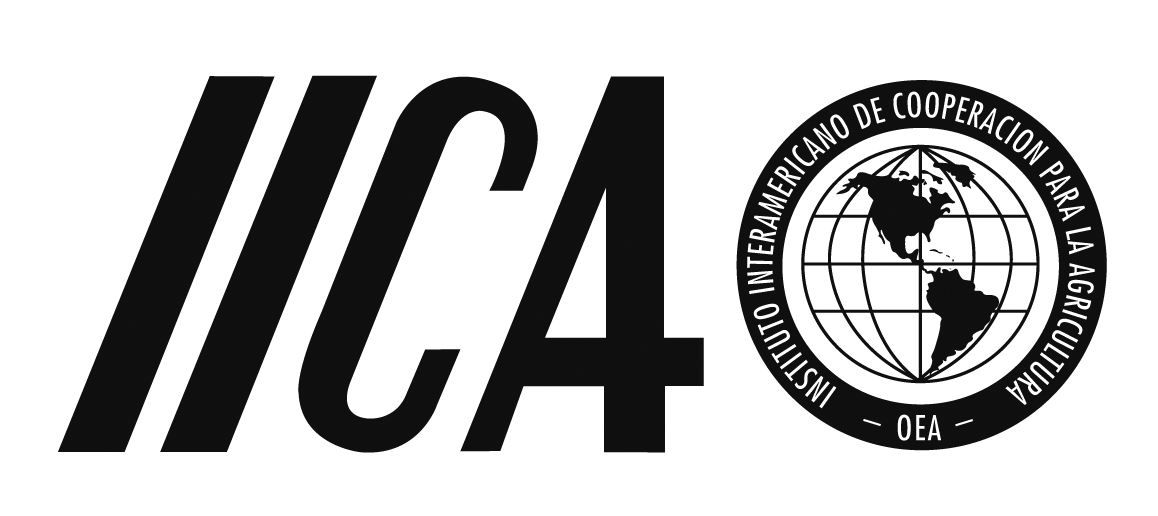 PRODUCCIÓN
Degradación de recursos
Sanitarios
Asociados al clima
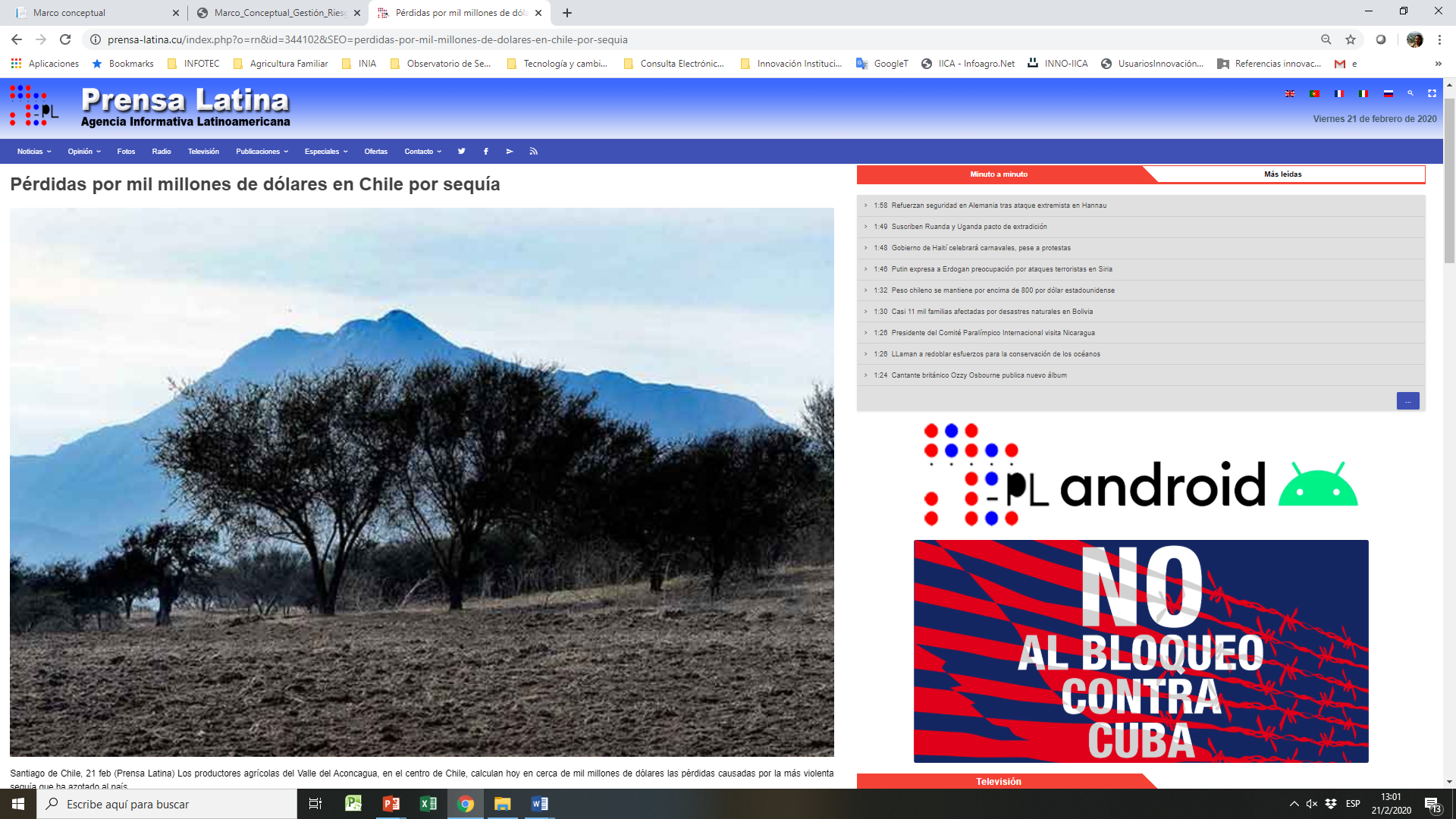 Sequía en
Centroamérica
2014-2015
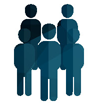 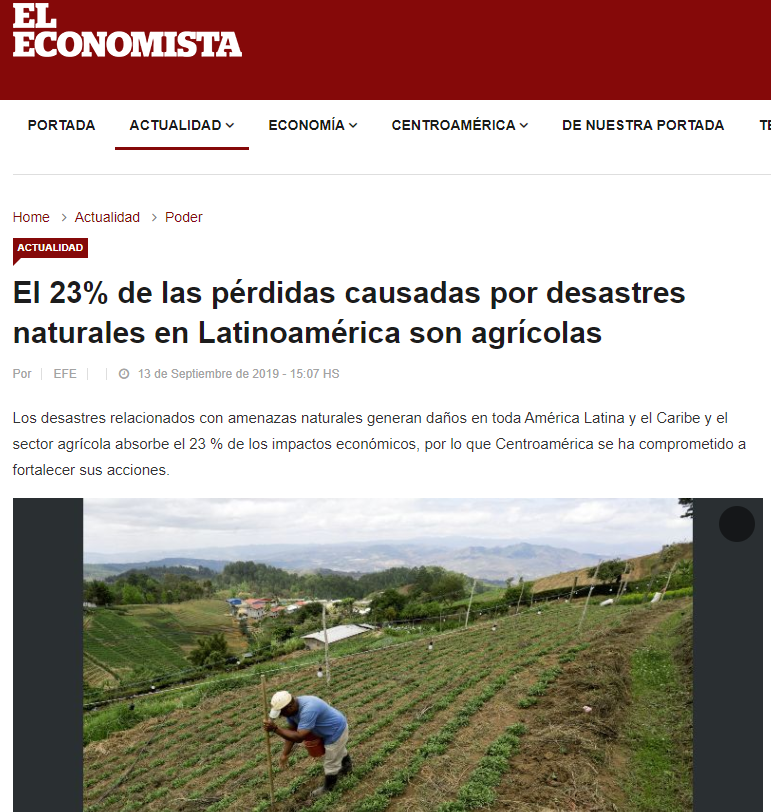 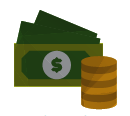 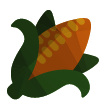 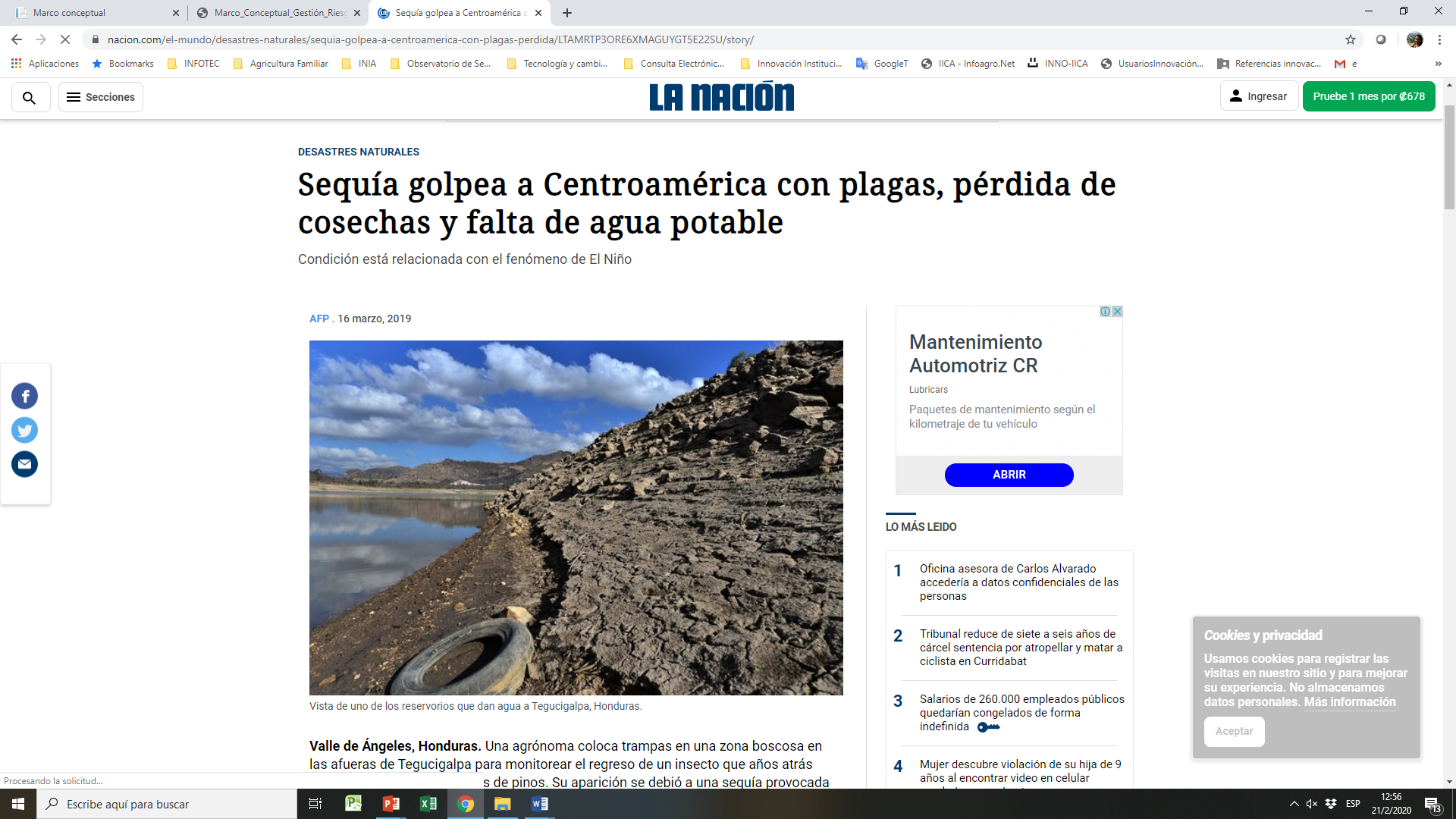 75% - 100%
US$ 28 millones
US$ 23.1 millones
145000 familias
3.5 millones
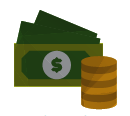 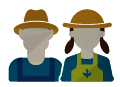 Pérdidas aproximadas en cultivos de maíz y frijol en las áreas afectadas
Pérdidas estimadas en El Salvador
Requeridos en los Planes de Respuesta en Honduras
Personas afectadas por inseguridad alimentaria (El Salvador, Guatemala, Honduras)
Requirieron asistencia alimentaria en Guatemala
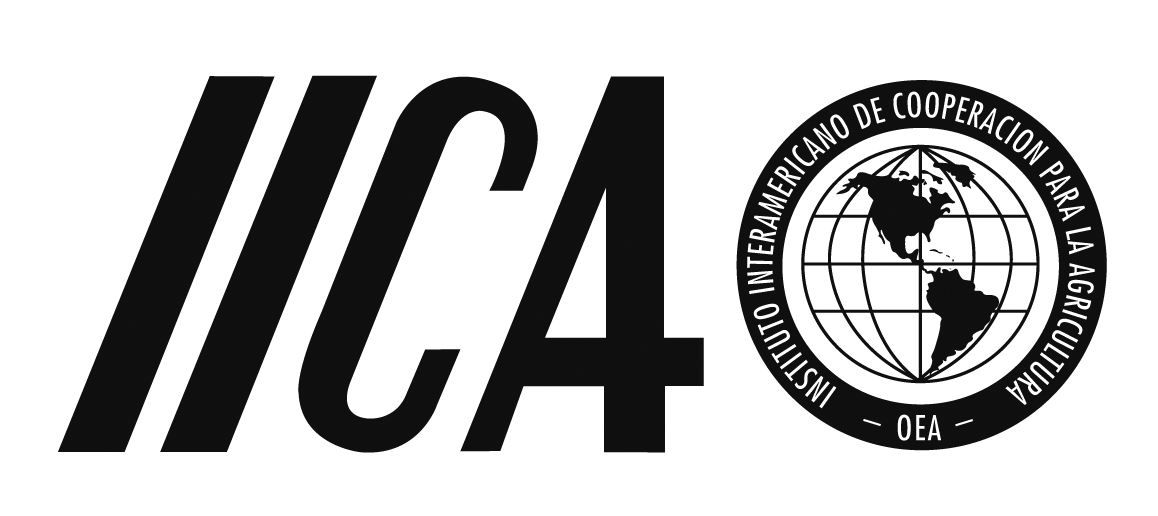 Algunos esfuerzos institucionales para la gestión de riesgos agropecuarios en ALC
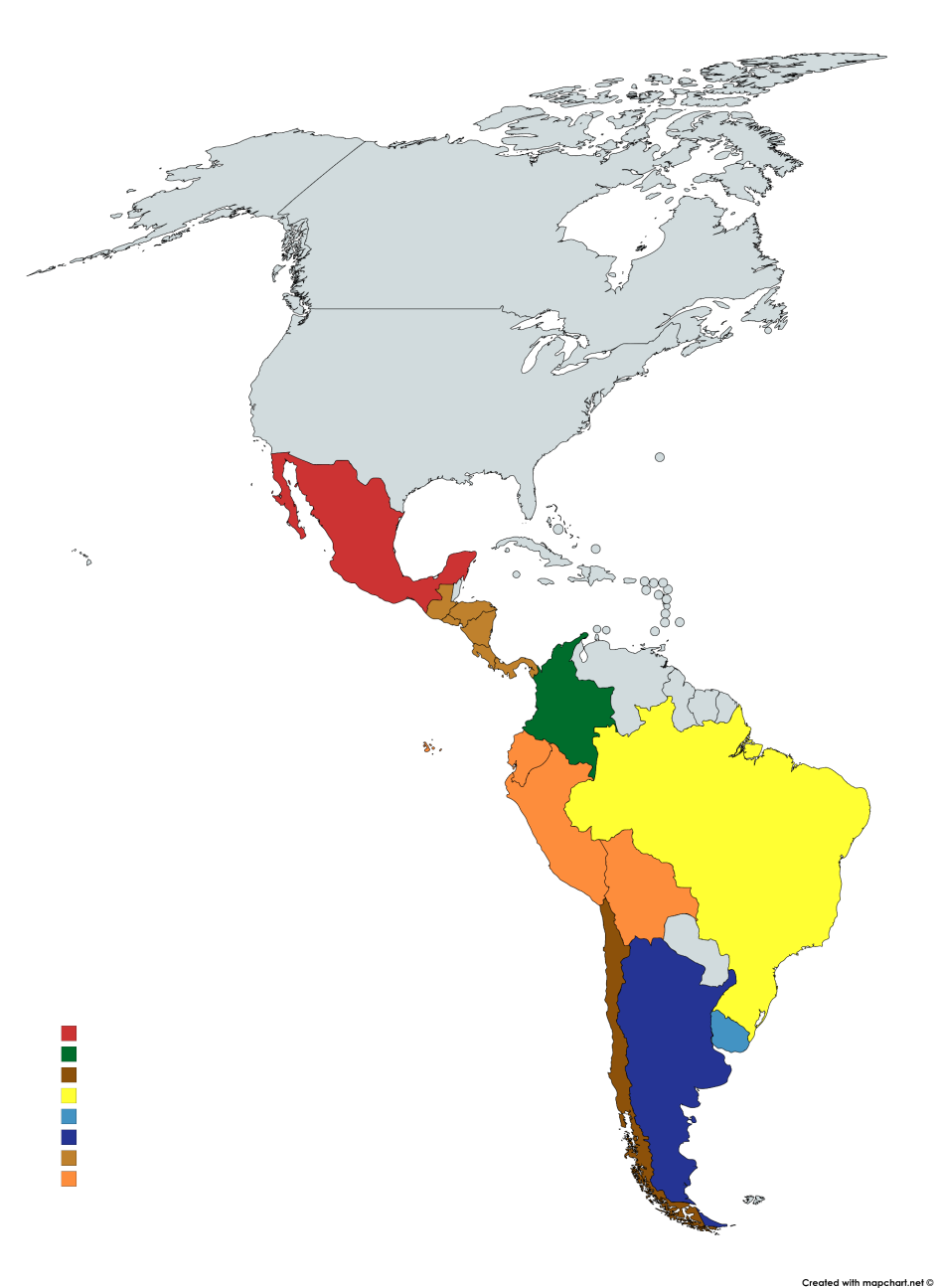 Cuenta con el Programa de Seguro Agropecuario y la reaseguradora AGROASEMEX
Cuenta con FINAGRO: una generadora de instrumentos financieros
Cuentan con normativa y algunos “intentos” para generar instrumentos de GR y esquemas de seguros
Cuenta con instrumentos para la agricultura familiar (PROAGRO, Mais, SEAF, ZAFRA)
Cuenta con un marco normativo y generación de nuevos productos para la agricultura familiar
Cuentan con unidades de GR o contingencia
Cuenta con un mercado de seguros agrícolas competitivo y la unidad DGR del MGAP que genera información para la prevención
Cuenta con AGROSEGUROS y bienes públicos para la información
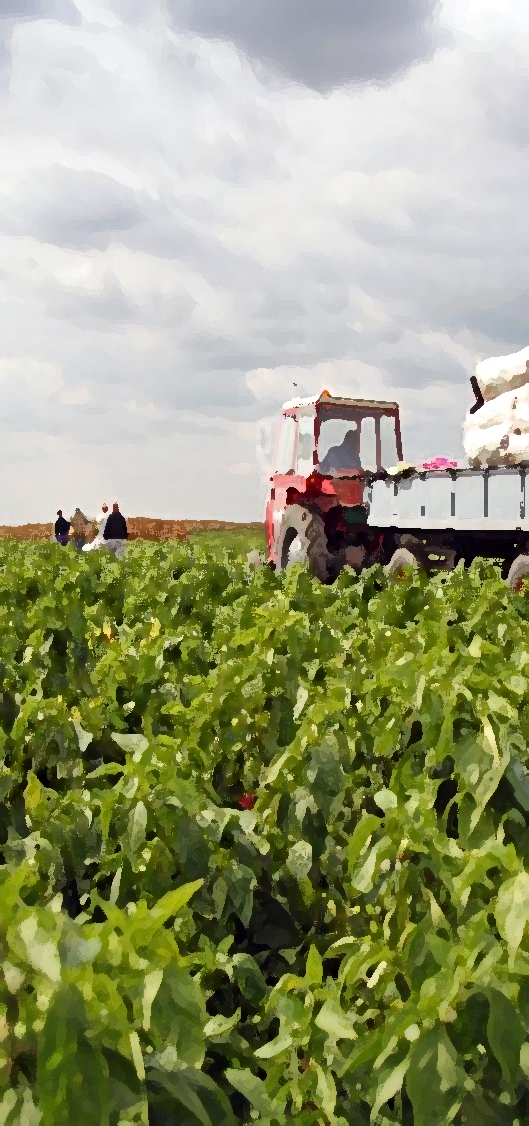 ¿Por qué es importante la gestión integral del riesgo agropecuario?
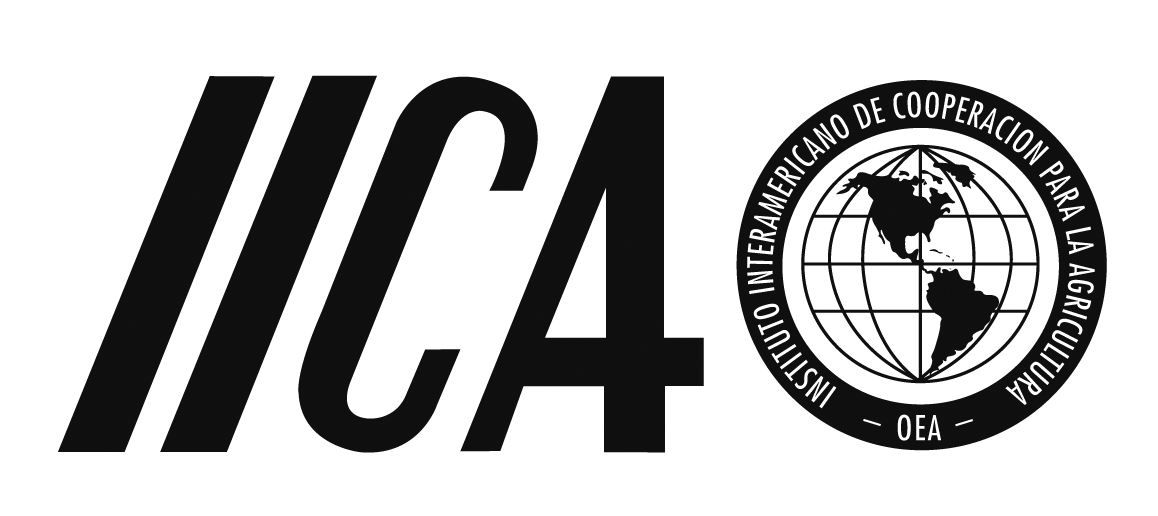 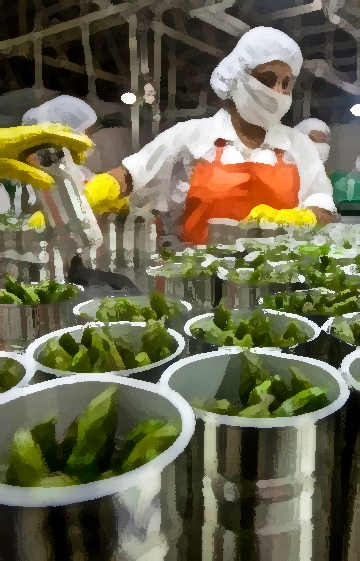 El enfoque sistémico de la GIRA
Instrumentos de prevención, reducción y transferencia
Sector privado
Seguros – Sistema financiero
Políticas públicas
GIRA
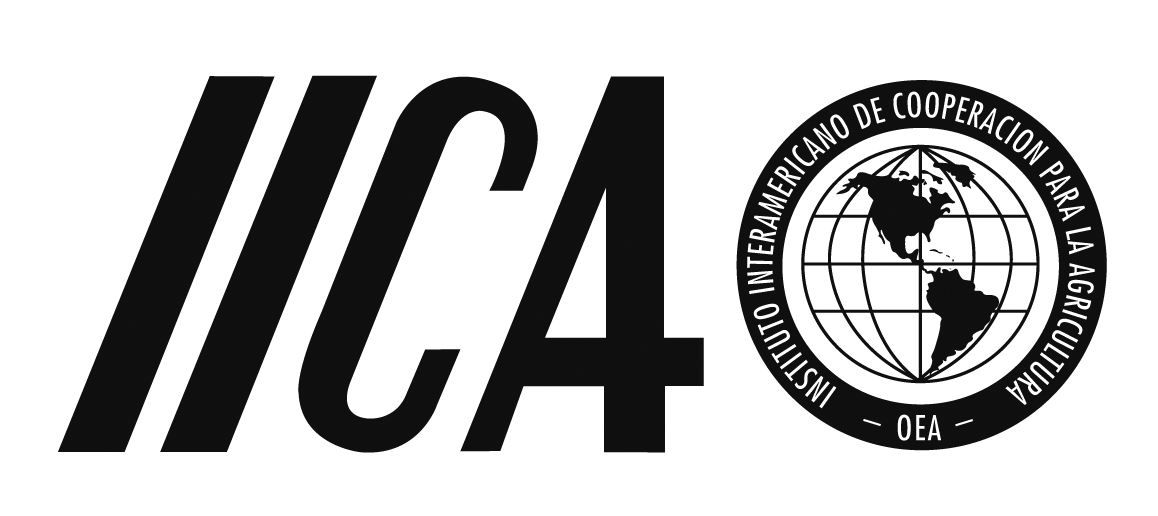 La estrategia de gestión del riesgo como política pública: la agenda pendiente
1
Incidencia - sensibilización
Alianzas públicos y privados
Respuestas diferenciadas
Estrategia consensuada
Abordaje con una
visión integral y holística
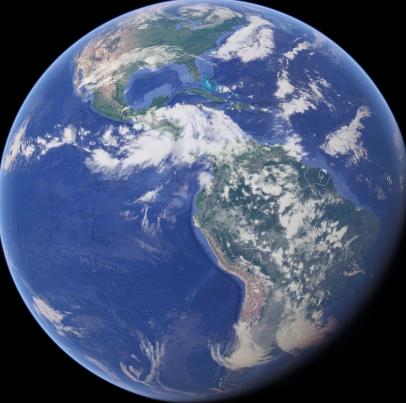 2
Sistemas de información
Diseño de indicadores
Recolectar – sistematizar
Gestionar
Disponibilidad, acceso y uso de información oportuna
3
Inclusión de actores financieros
Diseño esquemas diferenciados
Evaluación de riesgos 
Participación sector público
Disponibilidad y acceso al financiamiento para la agricultura
4
Conocimiento de los riesgos
Buenas prácticas
Tarea compartida
Desarrollo de capacidades
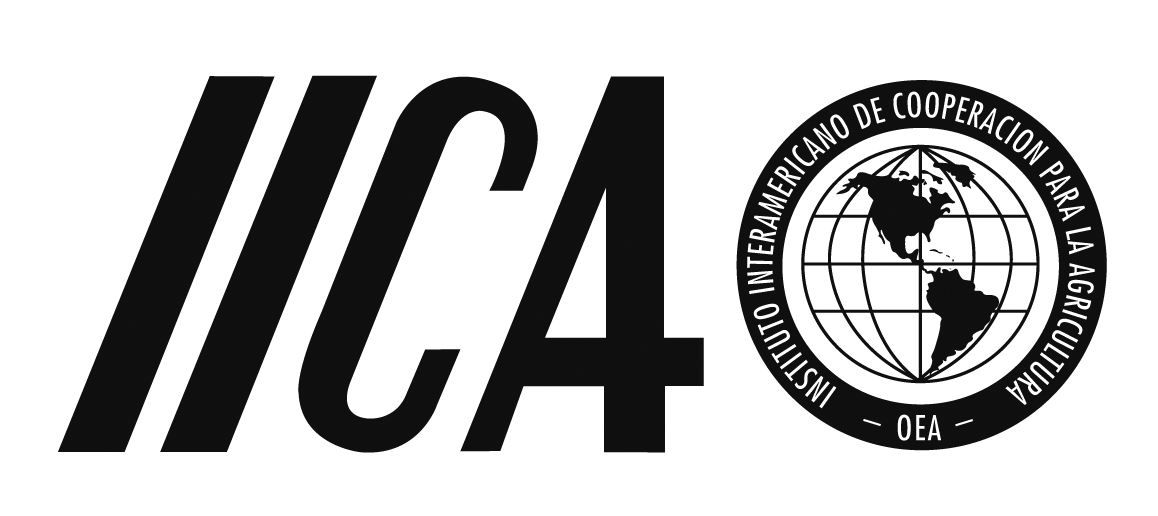 IICA
Trabajando juntos para sembrar hoy la agricultura del futuro
Comercio agrícola, e integración
Alianzas
Bioeconomía  y desarrollo productivo
Desarrollo Territorial y Agricultura Familiar
Redes
Juventud / Género
Cambio Climático, RRNN y Gestión de Riesgos Productivos
Intercambio de experiencias
Innovación & Tecno.
Cooperación horizontal
SAIA
Gestión del conocimiento
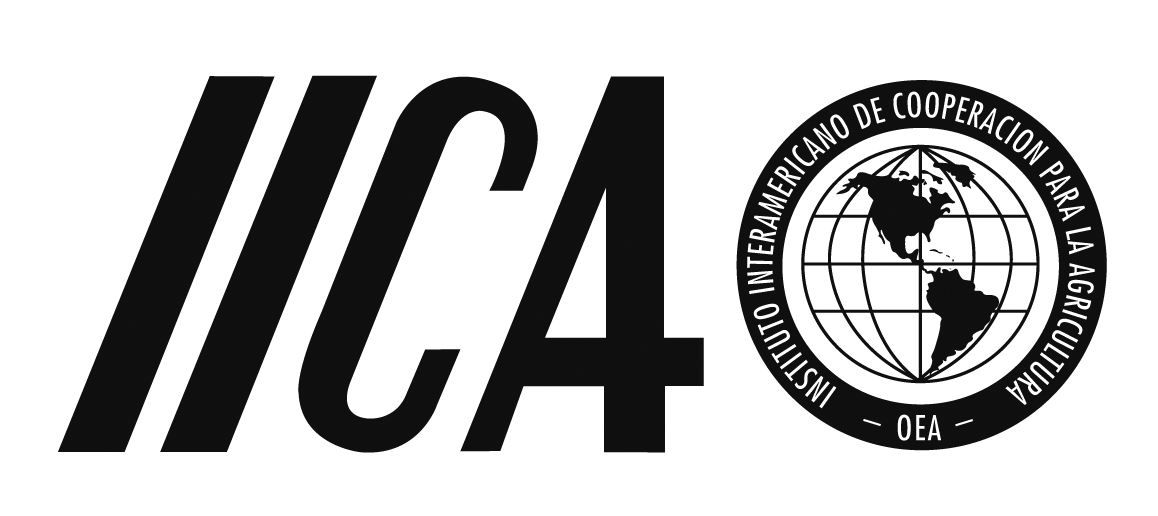 El rol del IICA
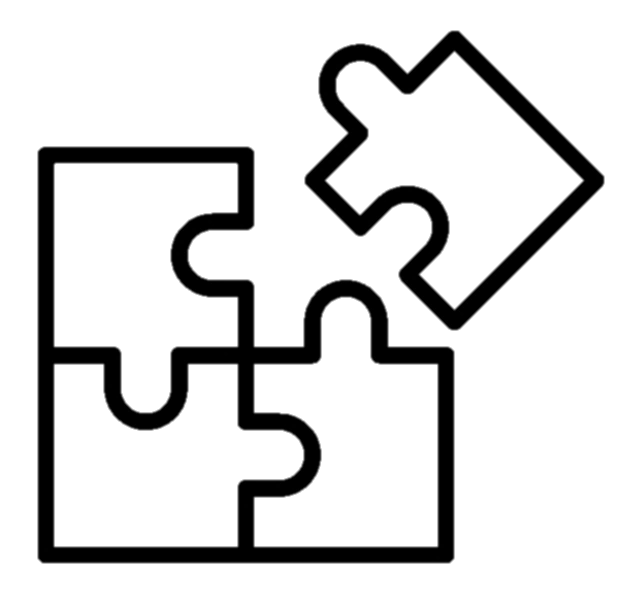 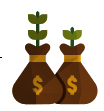 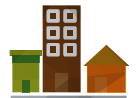 Mecanismos de trabajo: redes de especialistas,  instituciones afines y sector privado
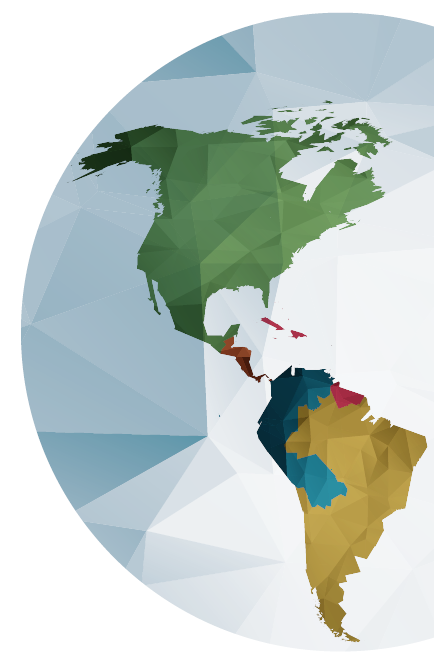 35
90
> 600
57
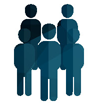 Oficinas en América y España
Proyectos con recursos externos (2020)
Profesionales trabajando por el desarrollo de la agricultura y el bienestar rural
Proyectos recursos internos (2020)
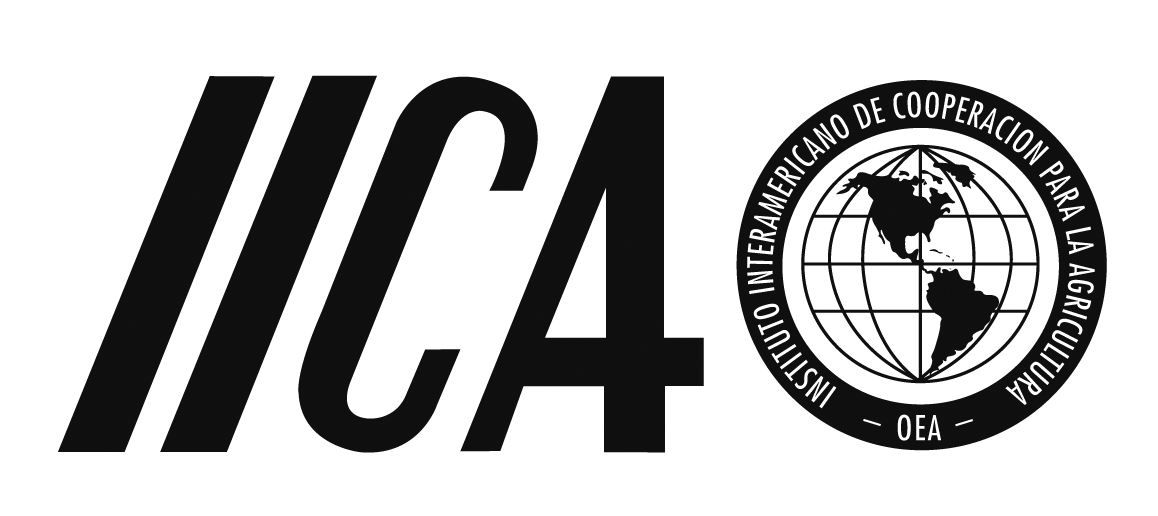 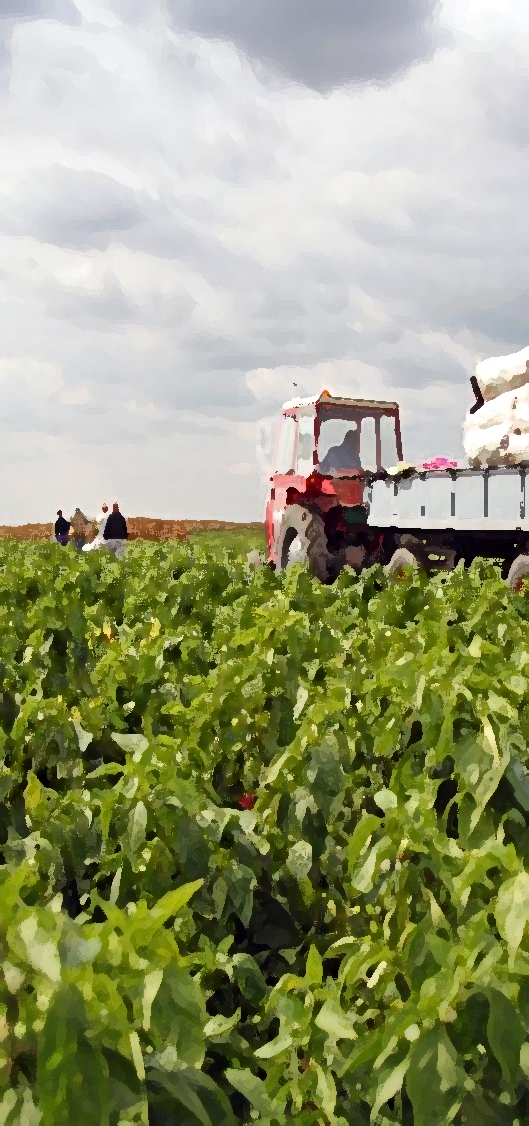 El trabajo del IICA en la gestión de riesgos
Generación de información y conocimiento: a) Análisis de los mercados de seguros agropecuarios en ALC; b) Mapas de riesgos para la agricultura en ALC
Formación de capacidades: Cursos virtuales (900 profesionales en tres años, 15 países)
Políticas e instrumentos: a) Apoyo a la formulación de políticas públicas y estrategias (Ecuador y Paraguay); b) Apoyo a la generación de instrumentos de gestión del riesgo agropecuario; c) Formulación de Planes de Gestión del Riesgo Agropecuario para Cadenas Productivas
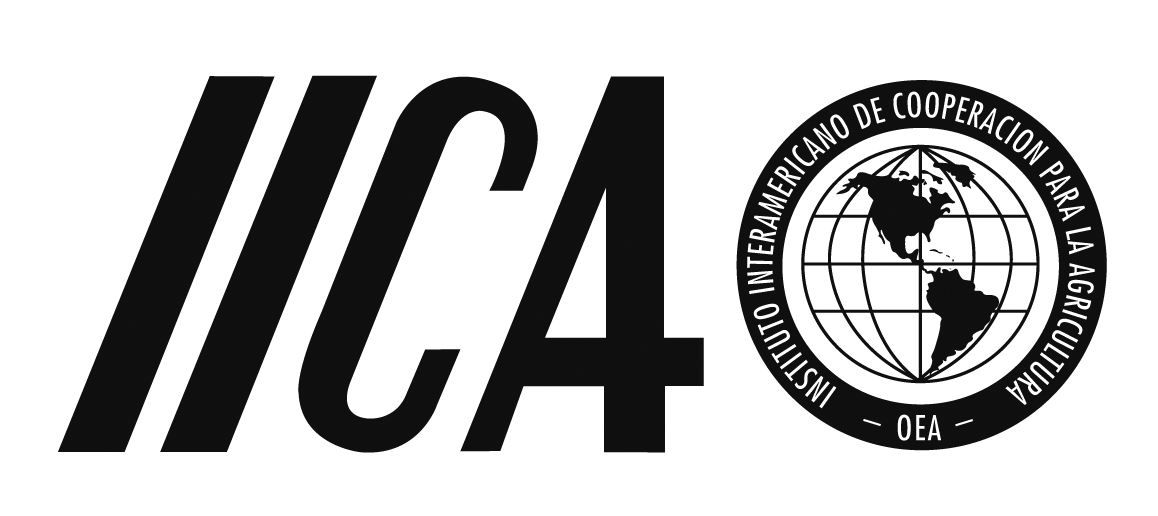 Instrumentos de Cooperación Técnica
Observatorio de las Américas – Gestión integral de riesgo y seguros agropecuarios
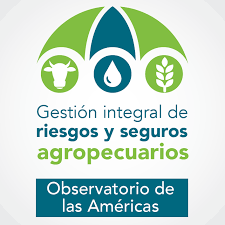 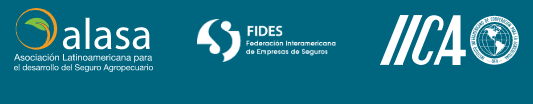 Es un espacio interactivo de información, análisis, monitoreo y propuestas, sobre gestión del riesgo, útil para la toma decisiones, tanto a nivel de los gobiernos como en los ámbitos privados, productivo, asegurador y crediticio, entre otros.
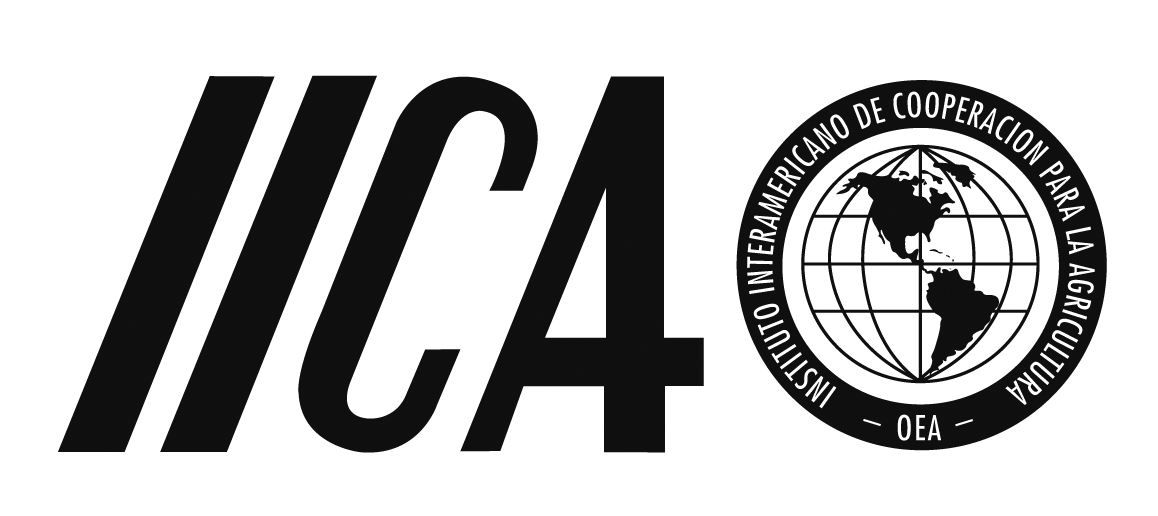 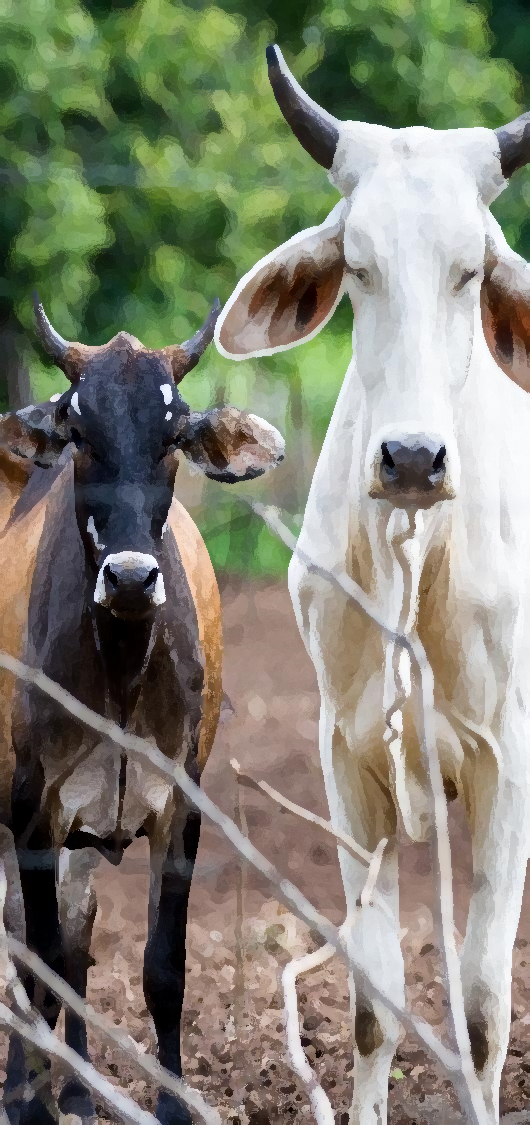 Protección financiera para la gestión de la sequía y adaptación a la escasez hídrica en la agricultura del Corredor Seco Centroamericano
Pilotaje en territorios de 3 países (HN, ELSV, GUA).

Innovación en la articulación de medidas de protección financiera con gestión adaptativa como condición de éxito.

Componente nacional y regional: Marco de Acuerdo sobre las prioridades de política para la priorización de la protección financiera en gestión de sequía.
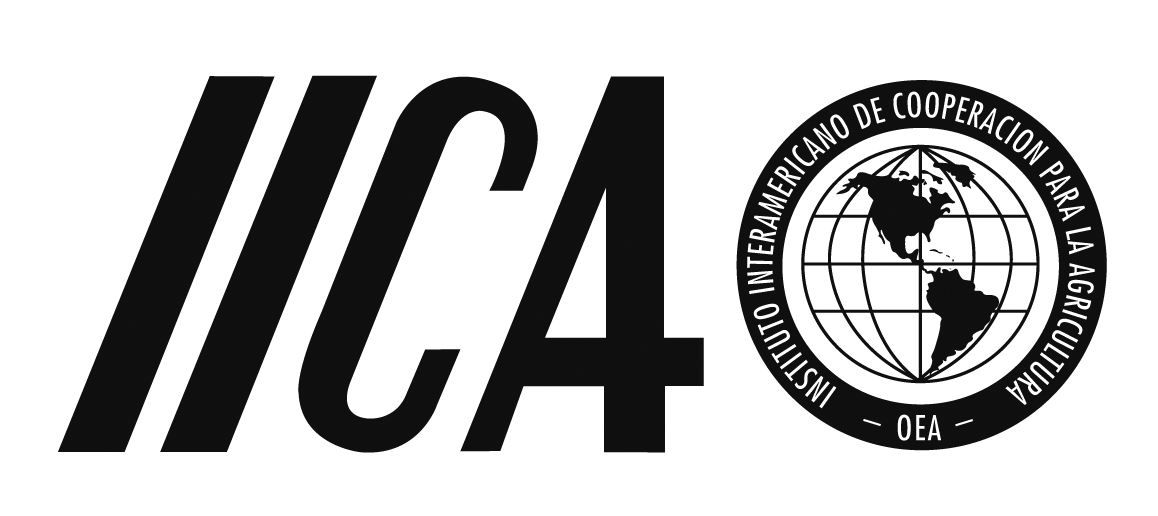 Dr. Manuel Otero 
Director General IICA
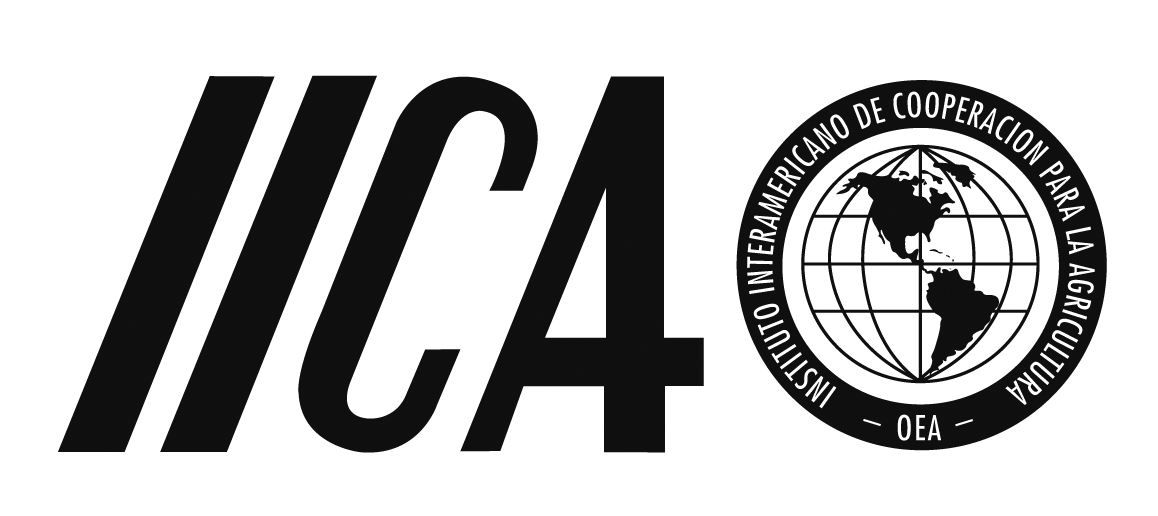 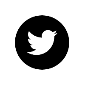 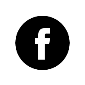 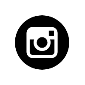 @IICAnoticias | @manueloteroIICA
@IICAnoticias
@iicaoficial
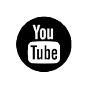 iicanoticias
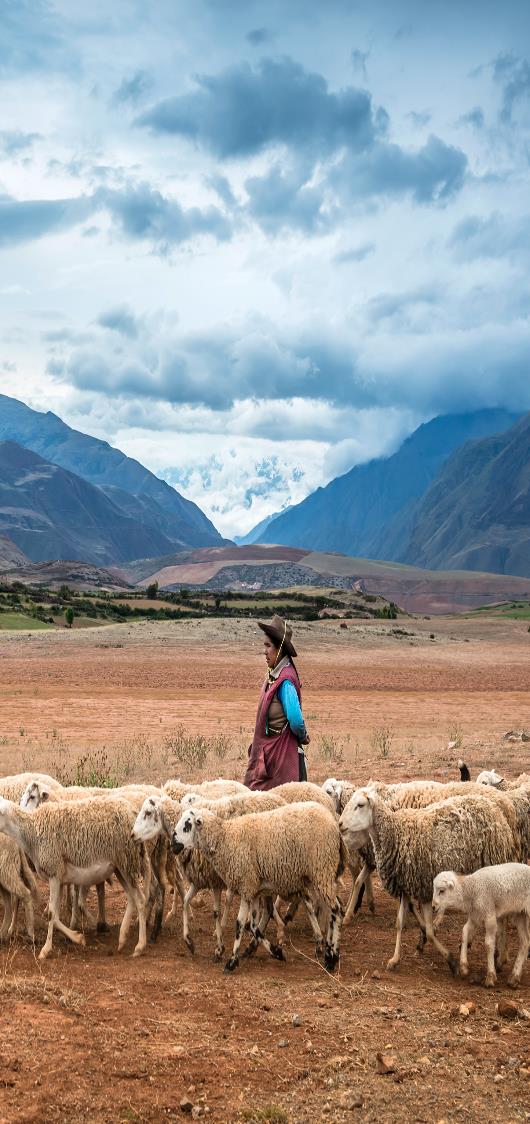 Acciones futuras desde el IICA
1
Promoción de políticas públicas para gestión del riesgo bajo una visión integral y holística
2
Observatorio de GIRA 2.0
3
Generación de bienes públicos: Ej. esquemas aseguradores para la agricultura familiar, sistemas de información agroclimática y alertas tempranas, tecnologías digitales para gestionar riesgos
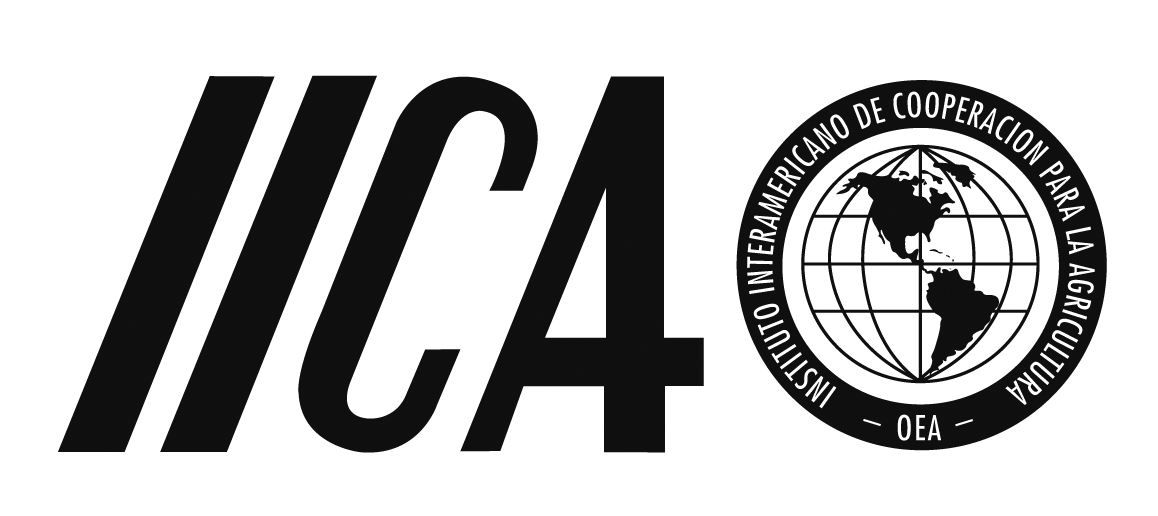